Wednesday  24-02-21
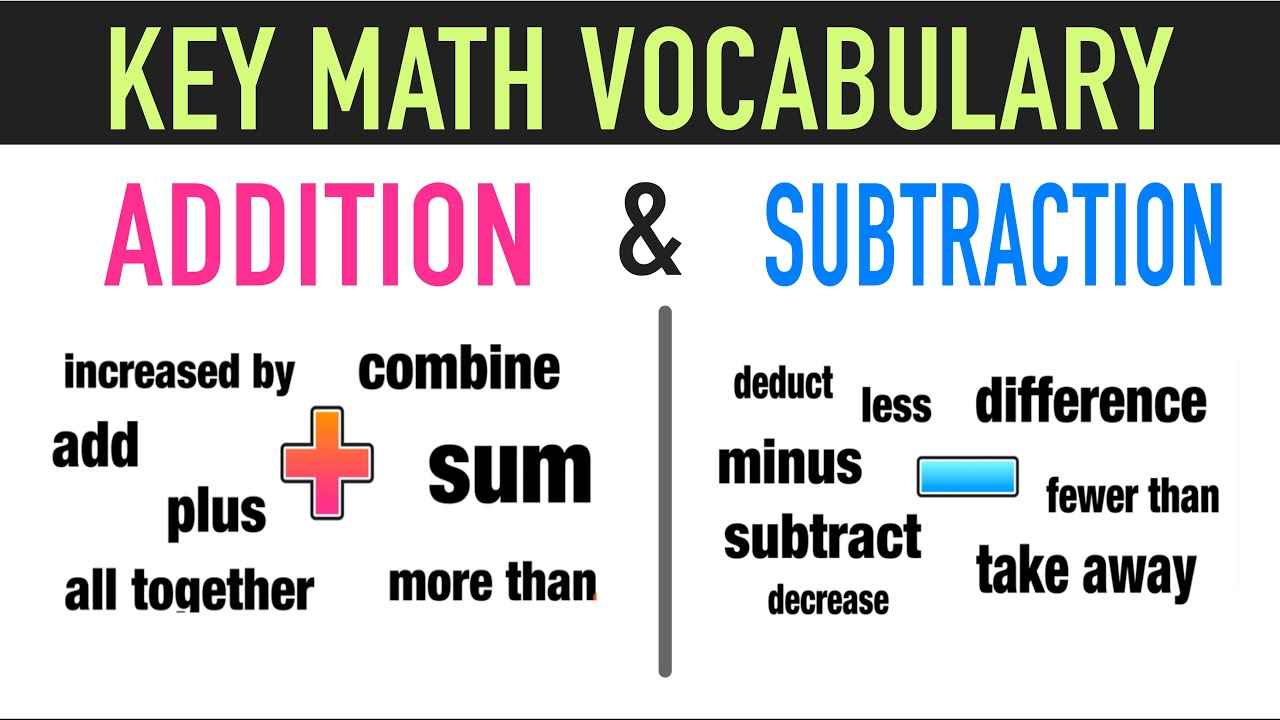 All these words are just different ways to say ADD and TAKE AWAY. 
You see them in questions. Are they trying to trick us, YES. Are we going to let them, NO! 
Take a go look at these word s and learn which means which.
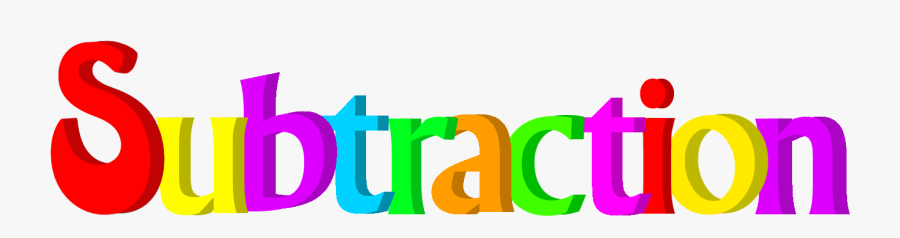 Today we are going to have another go at subtraction using the column method. 
Remember that we need to be very tidy to do this maths. 
Watch the video And do the work sheet on your Purple mash 2Dos.
It’s tricky writing so many answers on the sheet, so why not write the question out on a piece of paper (very good practise) put in the answers and send a photo. 
s.grant@worthvalleyprimary.co.uk

Autumn Week 8 Number : Addition and Subtraction. 
Subtract a 2 digit number from a 2 digit number not crossing 10.
https://whiterosemaths.com/homelearning/year-2/week-8-number-addition-subtraction/
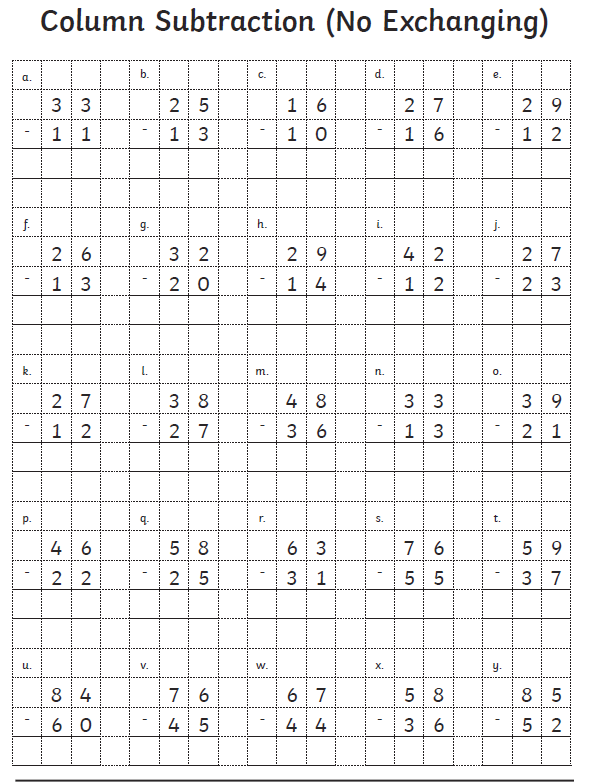 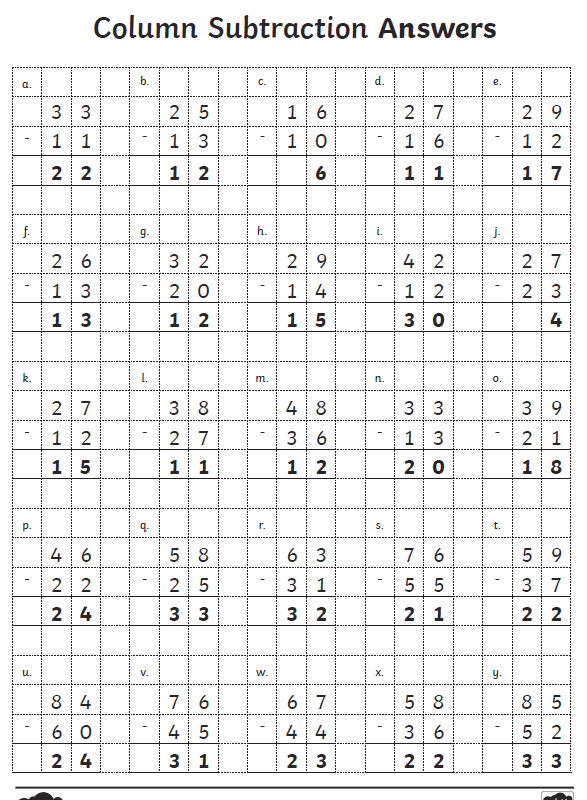 How to write on a PDF
Open PDF in Purple Mash

Click on TOOLS tab 

        
 Select COMMENT   



Select from tool bar 

Click where you need to write answer then type in box
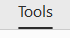 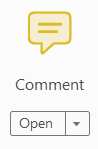 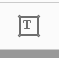 The work sheets are on the School page as usual; but I have uploaded them onto purple mash as PDF file that if you follow the instructions you can write on.
Let’s have a go at using the editing tools on Purple mash. Look at the instructions on the next slide; and then go on the website and use the worksheet for today. You may need and adult to help you.
 Top Tip write the instructions down so you don’t have to keep looking at the slide. 

 
https://www.purplemash.com/sch/worth-bd22